Internationalization
Asp.net MVC
Andres Käver, IT Kolledž 2015
Internationalization
Globalization (G11N): The process of making an application support different languages and regions.
Localization (L10N): The process of customizing an application for a given language and region.
Internationalization (I18N): Describes both globalization and localization.
Culture: It is a language and, optionally, a region.
Locale: A locale is the same as a culture.
Neutral culture: A culture that has a specified language, but not a region. (e.g. "en", "es")
Specific culture: A culture that has a specified language and region. (e.g. "en-US", "en-GB", "es-CL")
https://msdn.microsoft.com/en-us/goglobal/bb896001.aspx
2
Example
int value = 5600;
 
Thread.CurrentThread.CurrentCulture = new System.Globalization.CultureInfo("es-CL");
Console.WriteLine(DateTime.Now.ToShortDateString());
Console.WriteLine(value.ToString("c"));
 
Thread.CurrentThread.CurrentCulture = new System.Globalization.CultureInfo("es-MX");
Console.WriteLine(DateTime.Now.ToShortDateString());
Console.WriteLine(value.ToString("c"));
 
// Output
26-07-2011 // Date in es-CL, Spanish (Chile)
$5.600,00 // Currency in es-CL, Spanish (Chile)
 
26/07/2011 // Date in es-MX, Spanish (Mexico)
$5,600.00 // Currency in es-MX, Spanish (Mexico)
3
Resources
Add new class library to solution, named Resources
Add new item to project: Resources files
Default culture en-USResources.resx
Typically use only language part in extensionResources.et.resx (et-EE)
4
Resources
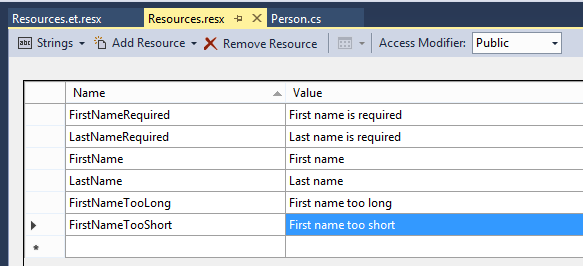 5
Resources
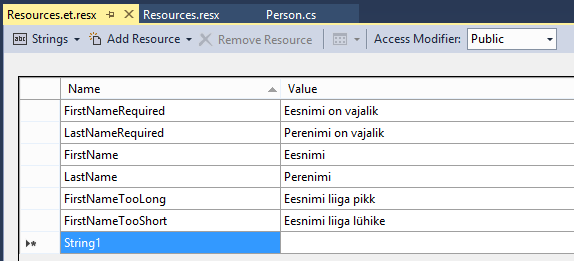 6
Validation/Laber/editor messages
[Required(ErrorMessageResourceName = "FirstNameRequired",
            ErrorMessageResourceType = typeof(Resources.Resources))]
        [MaxLength(5, ErrorMessageResourceName = "FirstNameTooLong", 
            ErrorMessageResourceType = typeof(Resources.Resources))]
        [MinLength(2, ErrorMessageResourceName = "FirstNameTooShort", 
            ErrorMessageResourceType = typeof(Resources.Resources))]
        [Display(Name = "FirstName", ResourceType = typeof(Resources.Resources))]
        public String FirstName { get; set; }
7
Views catalog, web.config
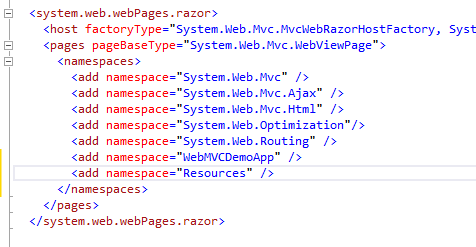 8
Razor
Html helpers – from attributes
Static text in views@Resources.<fieldname>
<div class="form-group">
            <div class="col-md-offset-2 col-md-10">
                <input type="submit" value="@Resources.Create" class="btn btn-default" />
            </div>
        </div>
9
Language determination
header field Accept-Language on every requestAccept-Language: en-us,en;q=0.5en-us – preffereden – next choiceq=0.5 – estimate of users prefernce for that language
10
System language
ASP.NET (System.Web) keeps track in each thread:
Culturedetermines the results of culture-dependent functions, such as the date, number, and currency formatting, and so on
UICulturedetermines which resources are loaded for the page
11
Language override
Implement controller/action for user language choice selection – cookie creation
Keep track of users choice (cookie, session)
On every request, inspect users choice, update threads culture info
Implement base controller for cookie inspection
12
Base controller
public class BaseController : Controller
{
    protected override IAsyncResult BeginExecuteCore(AsyncCallback callback, object state)
    {
        string cultureName = null;
         
        // Attempt to read the culture cookie from Request
        HttpCookie cultureCookie = Request.Cookies["_culture"];
        if (cultureCookie != null)
            cultureName = cultureCookie.Value;
        else
            cultureName = Request.UserLanguages != null && Request.UserLanguages.Length > 0 ? 
                    Request.UserLanguages[0] :  // obtain it from HTTP header AcceptLanguages
                    null;
        // Validate culture name
        cultureName = CultureHelper.GetImplementedCulture(cultureName);
         
        // Modify current thread's cultures            
        Thread.CurrentThread.CurrentCulture = new System.Globalization.CultureInfo(cultureName);
        Thread.CurrentThread.CurrentUICulture = Thread.CurrentThread.CurrentCulture;
         
        return base.BeginExecuteCore(callback, state);
    }
}
13
Controller action for language choice
public ActionResult SetCulture(string culture)
    {
        // Validate input
        culture = CultureHelper.GetImplementedCulture(culture);
        // Save culture in a cookie
        HttpCookie cookie = Request.Cookies["_culture"];
        if (cookie != null)
            cookie.Value = culture;   // update cookie value
        else
        {
            cookie = new HttpCookie("_culture");                
            cookie.Value = culture;
            cookie.Expires = DateTime.Now.AddYears(1);
        }
        Response.Cookies.Add(cookie);
        return RedirectToAction("Index");
    }
14